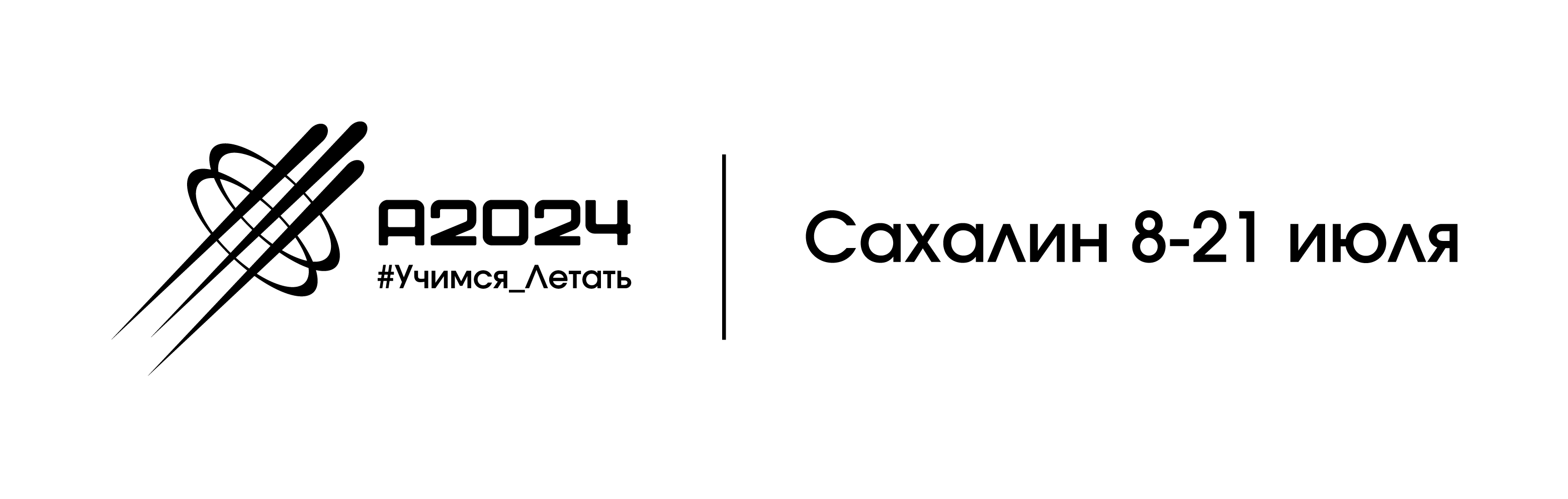 Национальный сетевой акселератор
ВВСТ - покрытия для повышения качества и снижения себестоимости производства металла
Новые производственные технологии
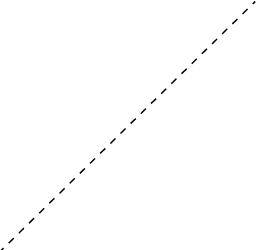 Станислав Невежин
Основатель ООО «ВВСТ»
2
Проблемы потребителя
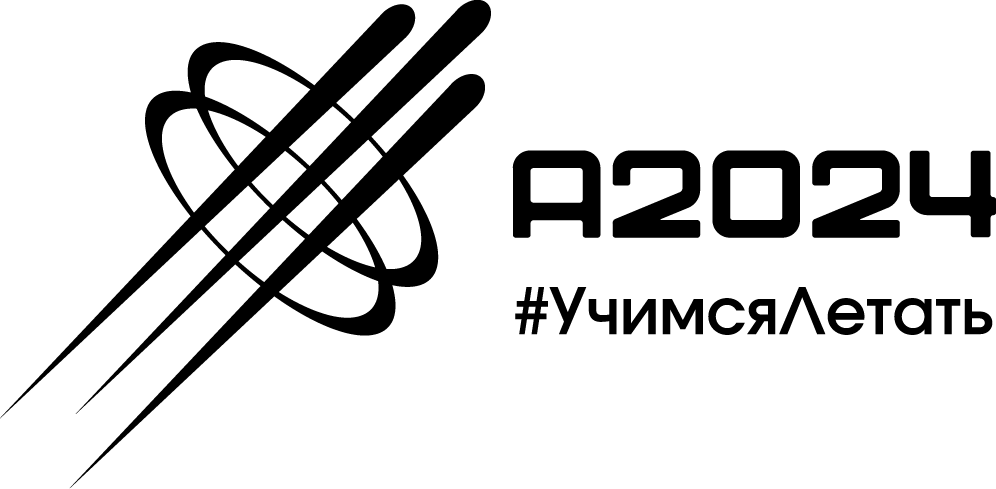 До 40% графита 
с электродов
Графитированные 
электроды
Расход электродов
Дефицит 
и рост стоимости
используются в дуговых 
печах для производства  
различных марок стали, 
цветных  металлов и др.
расходуется зря 
из-за высокотемпературной коррозии
боковой поверхности электродов 
при выплавке стали в дуговых печах
составляет до 4…8 кг на тонну 
выплавляемой стали,
при этом затраты на электроды 
могут составлять до 15% 
от себестоимости выплавки стали
электродов из-за сокращения производства в КНР,
ужесточение эко-требований 
(менее 2 тонн CO2 на тонну 
выплавляемой стали)
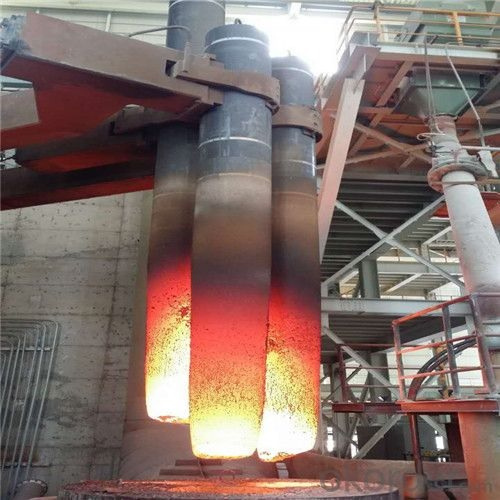 Нанесение покрытий
Защищаемые электроды
Наши возможности
Наше решение (TRL & MRL 8)
3
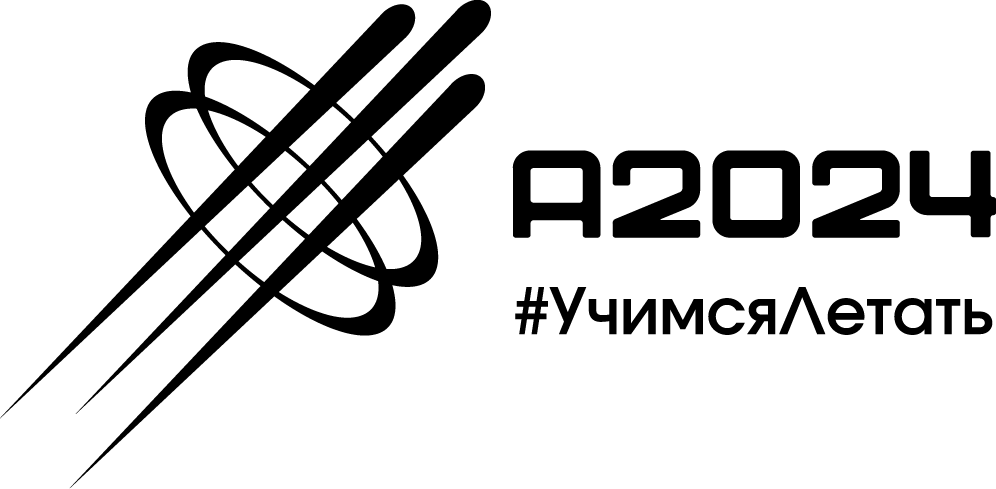 позволяющих снизить неэффективный расход 
электродов на 10… 30%
для металлургических заводов
защита до 200 тонн 
электродов в месяц 
на одном участке
нанесения покрытий
диаметром до 750 мм
марок от RP до UHP 
всех производителей
(Энергопром, Fangda и др.)
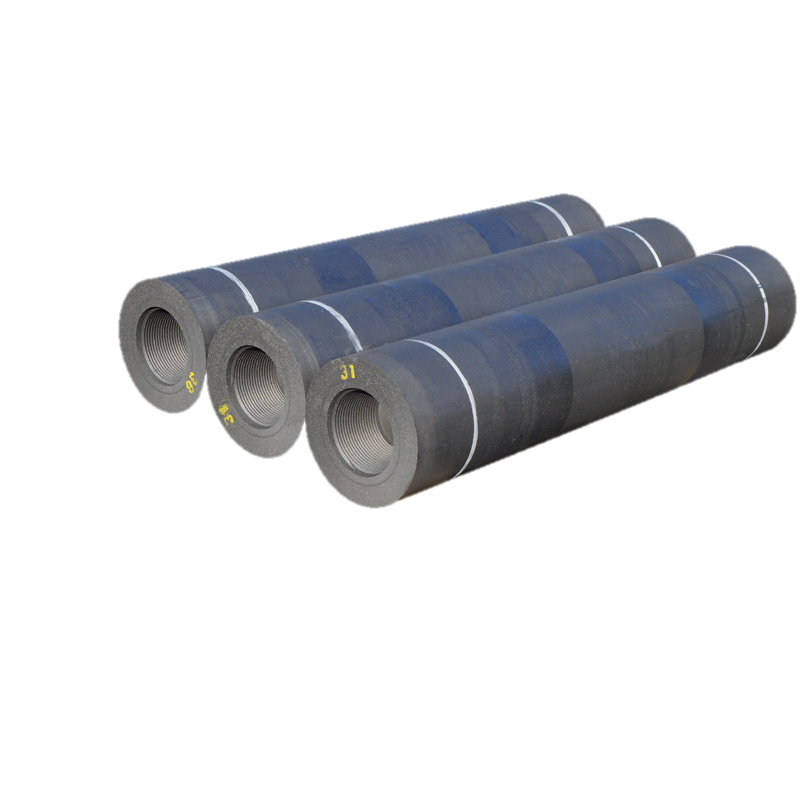 Архипелаг2035.рф   /   Сахалин 8 – 21 июля 2024
Патент на способ 
нанесения покрытий
Патент на материалы 
для нанесения покрытий
Свидетельство 
о рег. программы ЭВМ
Дуговая металлизация
Порошковые проволоки
Наносимые покрытия
Наше решение (TRL & MRL 8)
4
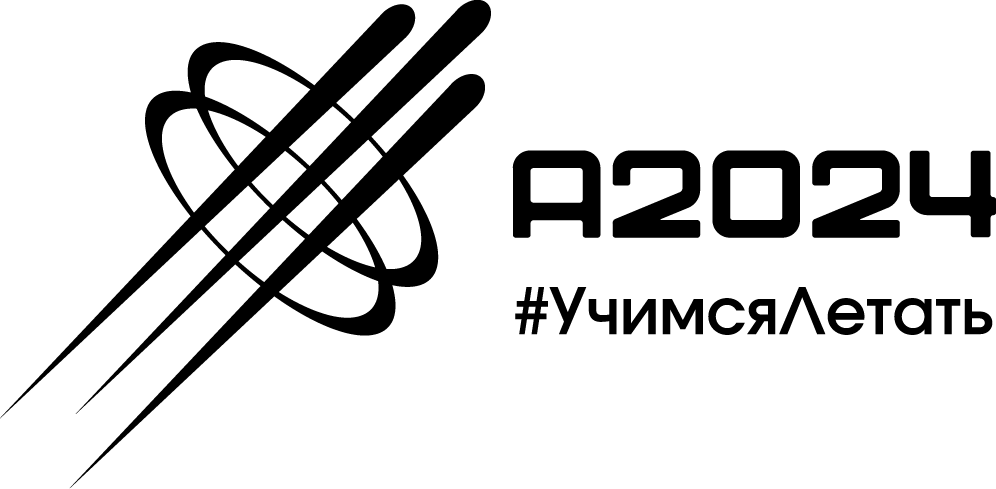 снижают расход
 электродов на 10… 30%
и CO2 при производстве стали
позволяют наносить покрытия
с малыми затратами 
~ 10% от стоимости электродов
позволяет защищать 
при помощи покрытия
до 1 тонны электродов в час
RU2772342C1
RU2781578C1
RU 2022684387
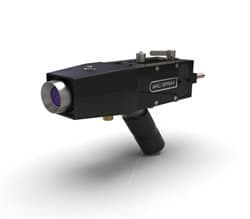 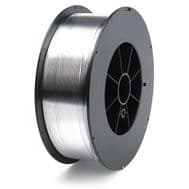 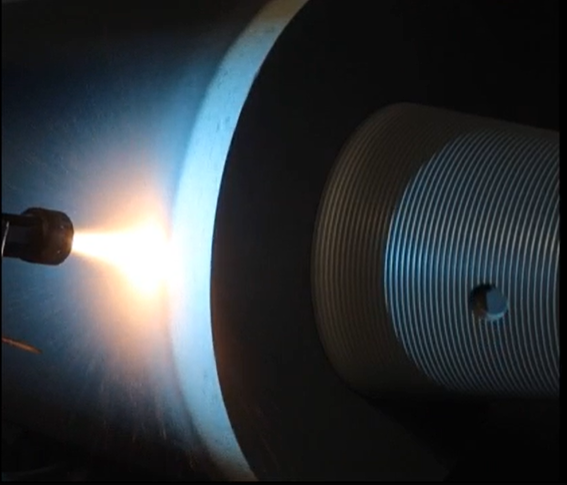 Архипелаг2035.рф   /   Сахалин 8 – 21 июля 2024
Преимущества перед конкурентами
5
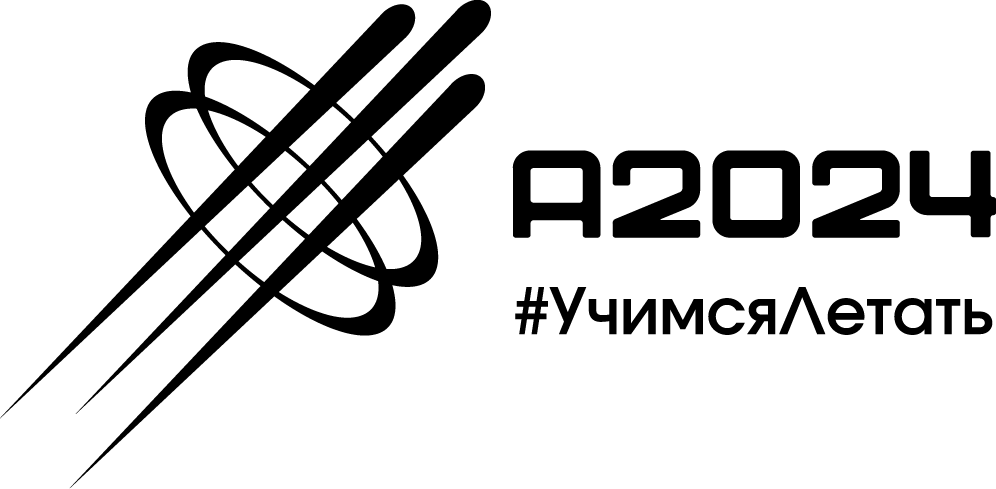 Зарубежные покрытия имеют малую стойкость к окислению (до 20%) 
и высокую стоимость нанесения, не локализованы в РФ
Архипелаг2035.рф   /   Сахалин 8 – 21 июля 2024
Эффект от внедрения
6
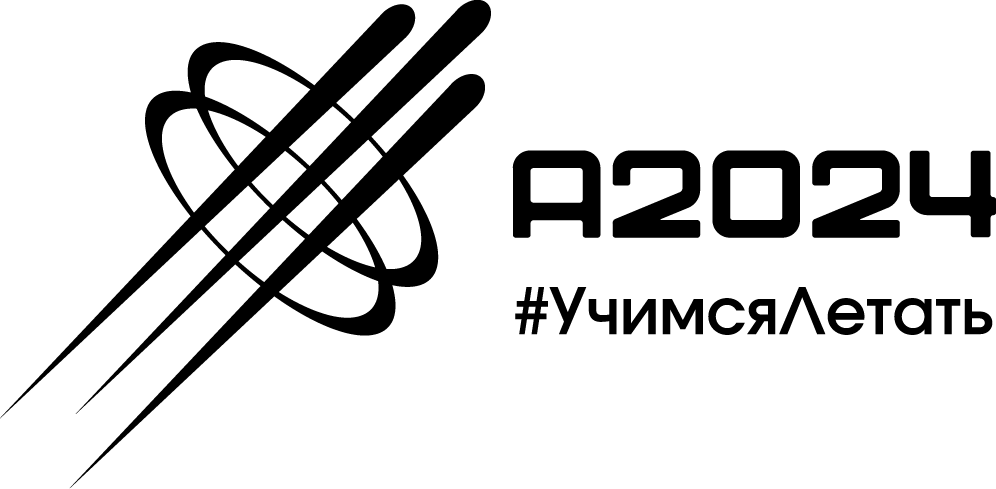 Среднее годовое потребление
электродов на металлургическом заводе составляет ~ 6000 тонн,
текущая стоимость электродов UHP 400 000 руб. за тонну.
 
Снижение расхода 
электродов с защитным покрытием  от 10 до 30%, примем равным 20%, 
стоимость покрытия 10% от стоимости электродов или 40 000 руб. за тонну  электродов
 
Величина годовой экономии 
для завода при использовании электродов с защитным покрытием 
400 000*6000*0,2 – 40 000*6000 = 480 000 000 – 240 000 000 = 160 000 000

В 2027 г планируются продажи 
6000 тонн графитированных электродов с покрытием на сумму в 175 млн. руб., 
см. Финансовую модель проекта.
Архипелаг2035.рф   /   Сахалин 8 – 21 июля 2024
Бизнес-модель
7
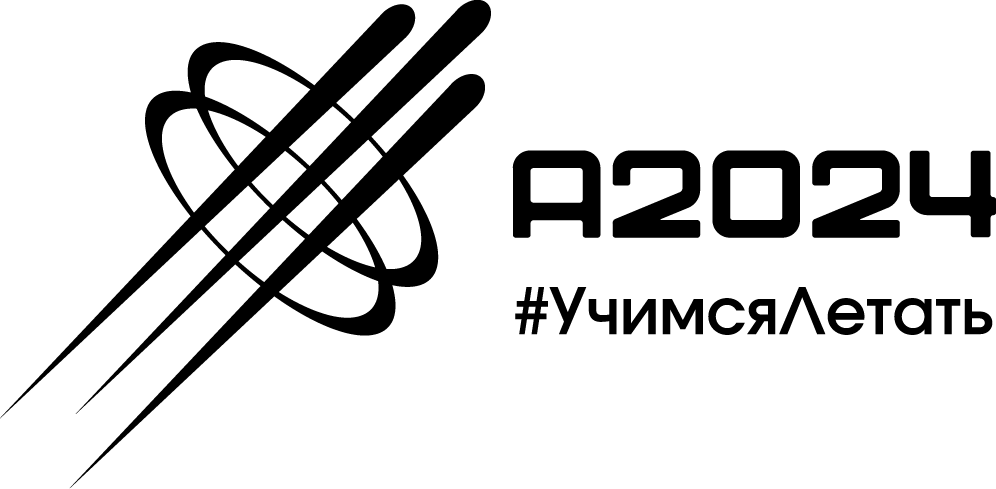 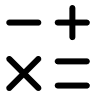 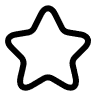 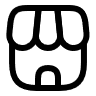 Описание бизнес-модели    и принципа работы:
Каналы продаж:
Предоставленная ценность:
Нанесение покрытий на графитированные электроды (обработка давальческого сырья).      
На производственных площадках  ООО «ВВСТ» в г. Челябинск , г. Кимры. 
На площадке производителя электродов в г. Новочеркасск (в 2025 г.).
Повышение качества выпускаемого металла, снижение себестоимости его производства и углеродного следа за счет уменьшения расхода графитированных электродов и электроэнергии при выплавке до 30 %.
Благодаря использованию разработанных нами экономичных покрытий (стоимость нанесения до 10% от стоимости электрода).
Оказание услуги по нанесению покрытий на графитированные электроды от крупнейших металлургических компаний.
Оказание услуги по нанесению покрытий для дилеров графитированных электродов.
Создание совместного предприятия с производителем электродов.
Архипелаг2035.рф   /   Сахалин 8 – 21 июля 2024
Андрей Герасимов
Станислав Невежин
Алексей Шураев
Александр Балин
Борис Гельчинский
Сергей Беликов
8
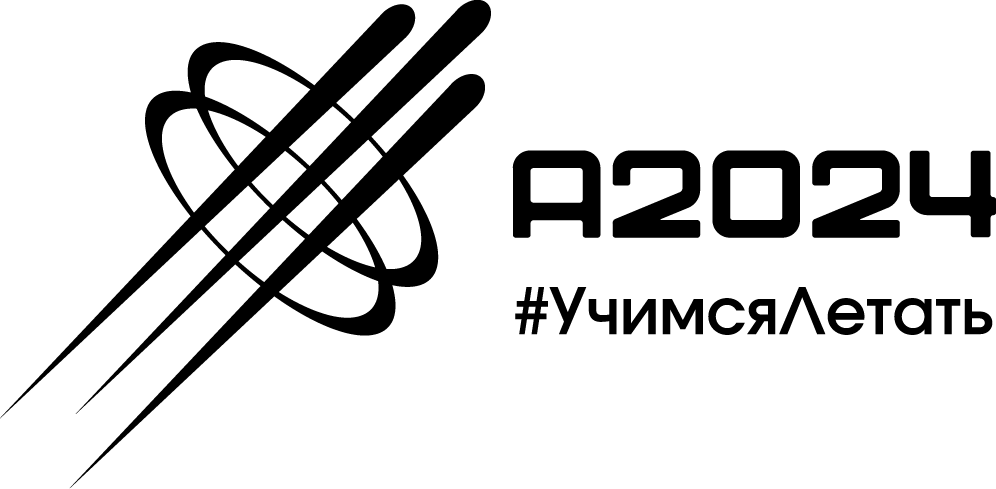 Команда проекта
Генеральный директор, 
магистр МИСиС, 
с 2015 г работа в Плакарт, ТСЗП,
внедрение технологий 
нанесения покрытий
Основатель компании,
к.т.н. УрФУ
с 2014 г разработка материалов для нанесения покрытий
совместно с Техникорд, ЗСМ
Маркетолог,
MBA РАНХиГС
зам. ген. директора ГрафитЭл, продажи изделий 
из графита с покрытиями
к.т.н., директор 
Завода сварочных материалов,
производство
 порошковых проволок
д.ф-м.н., ИМЕТ УрО РАН,
зав. лаб. композиционных 
и нано-материалов, 
модификация покрытий
к.т.н. УрФУ
зав. лаб. структурных методов анализа и свойств материалов,
исследование свойств  покрытий
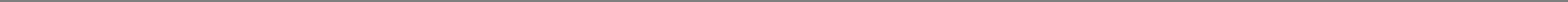 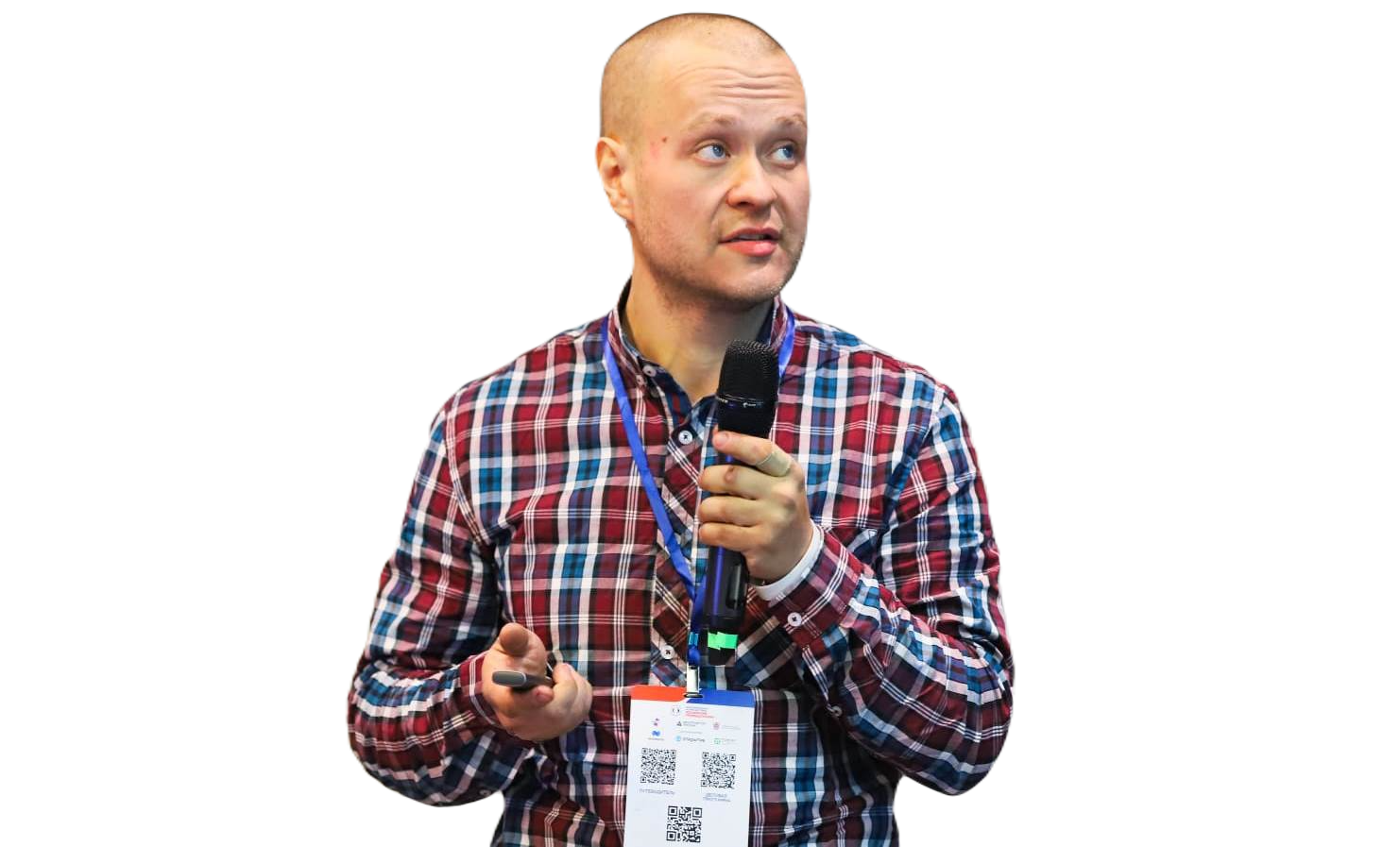 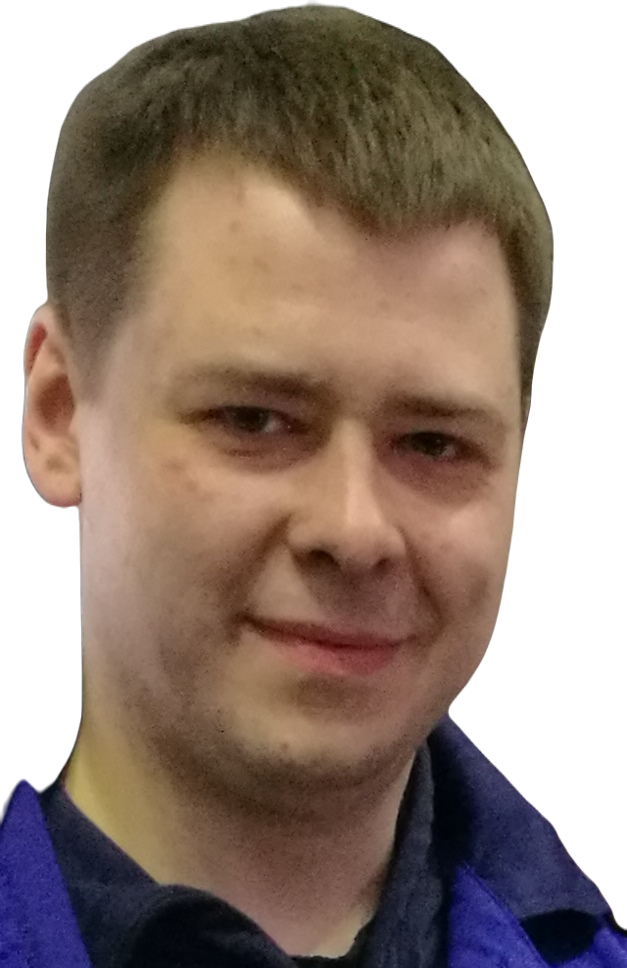 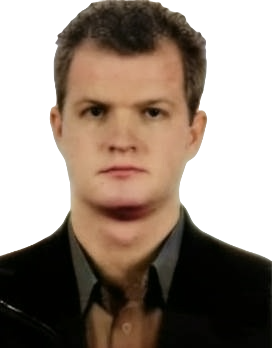 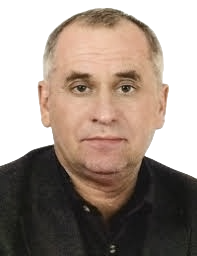 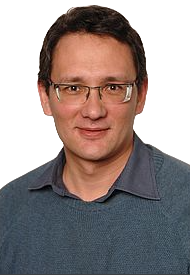 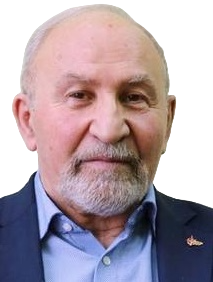 Архипелаг2035.рф   /   Сахалин 8 – 21 июля 2024
9
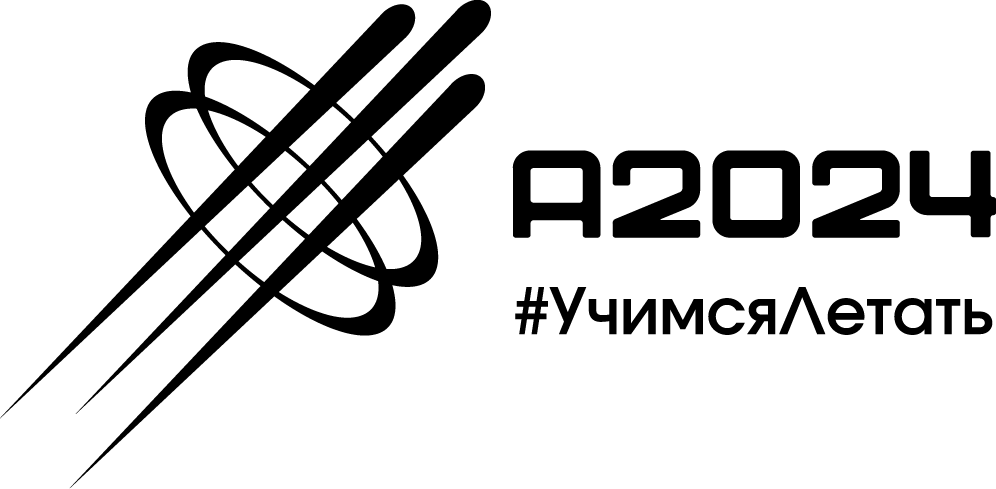 Итоги работы на Акселераторе
Получили оценку и осуществили доработку проекта с 5 экспертами НТИ:
https://pt.2035.university/project/vvst-pokrytia-dla-snizenia-rashoda-grafitirovannyh-elektrodov

Согласовали поддержку проекта с Членом Генерального совета ФМоС «Деловая Россия» Кирилловой Натальей Лимовной:
https://deloros.ru/litsa/kirillova-natalya-limovna/

Встретились с индустриальным партнёром – ООО «Эл 6», ведущим производителем графитированных электродов в России:
https://www.el6group.ru/
Архипелаг2035.рф   /   Сахалин 8 – 21 июля 2024
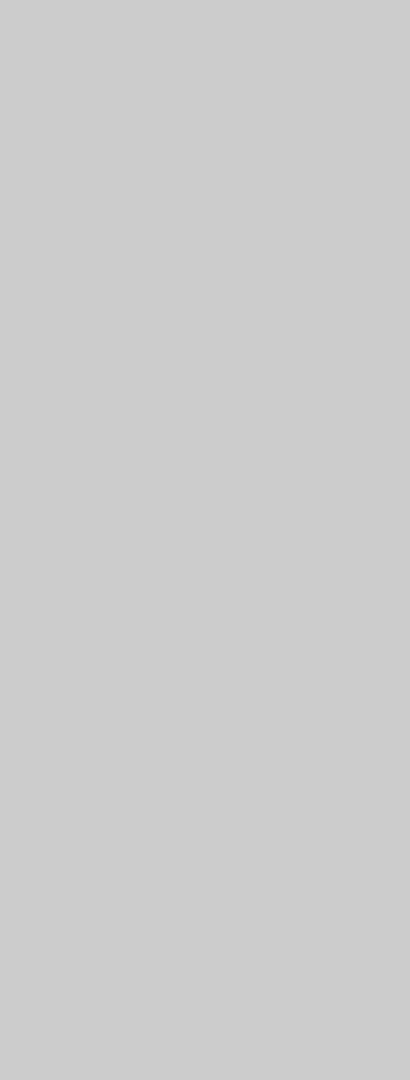 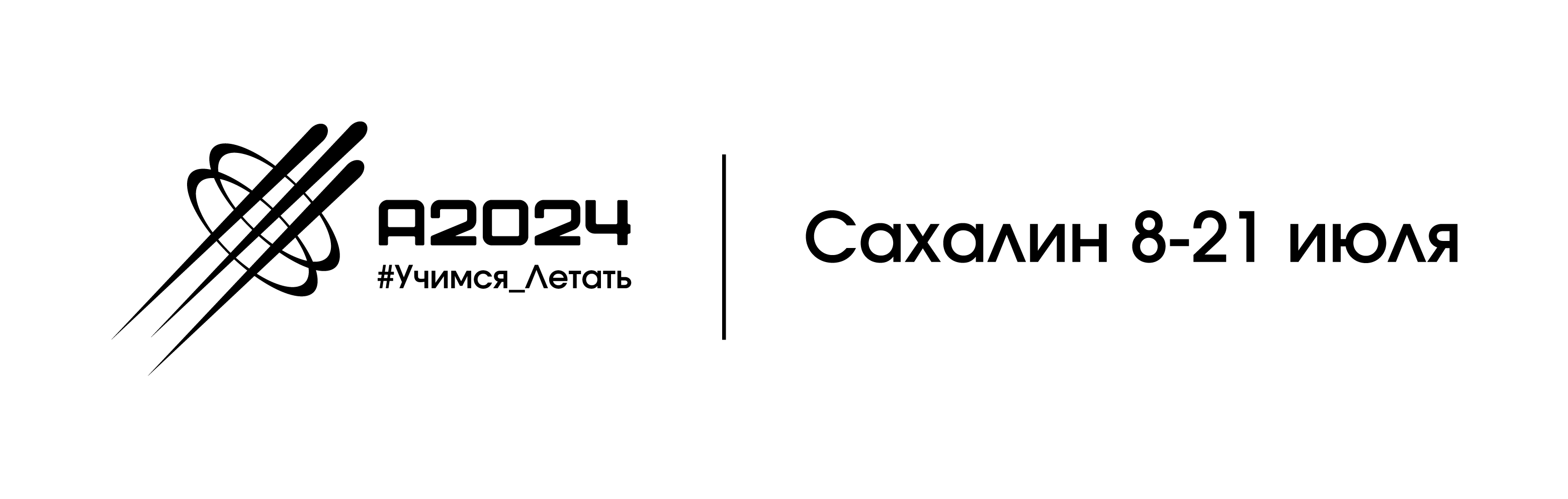 Запрос на поддержку
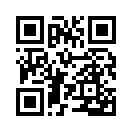 1. Органы исполнительной власти –  обсуждение    вариантов открытия производства по нанесению покрытий.
2. Ведущие компании – обсуждение условий стратегического партнерства для развития проекта.
3. НТИ – поддержка проекта на конкурсах ФСИ.
фото
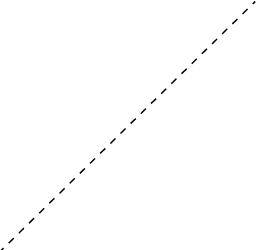 Невежин Станислав
Основатель ООО «ВВСТ»
+7 963 054 83 89